Выбери картинку марта
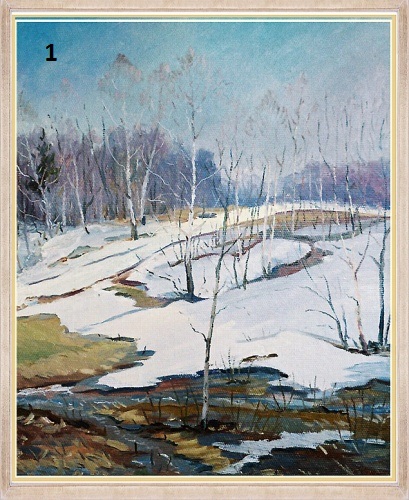 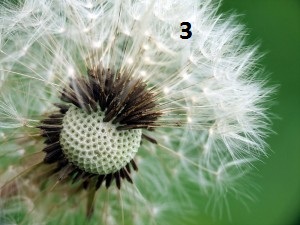 Кто рождается в марте?
Какие птицы прилетают в марте?
Какова средняя температура воздуха марта в Москве  и Московской области?
5-6  0С
1-2  0С
-5 – -6 0С